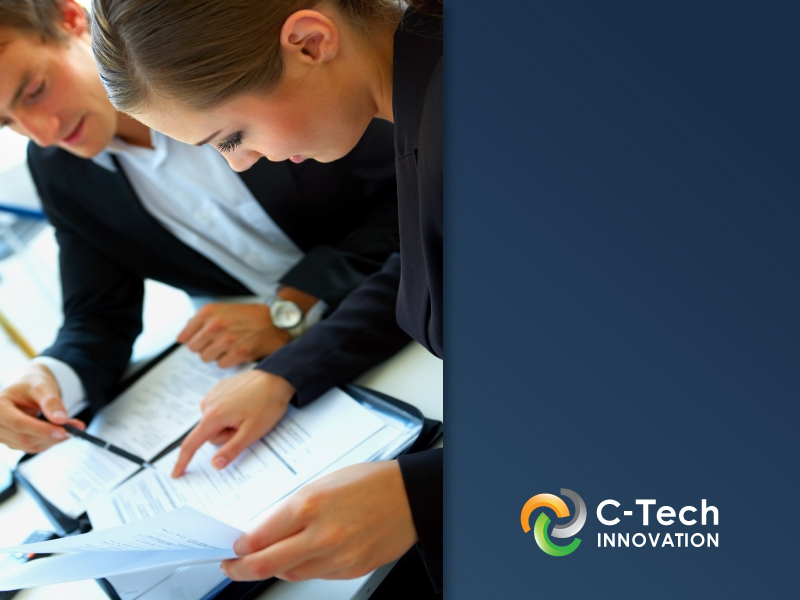 C-Tech Innovation 
Profitable Growth through Innovation
David Gardner
ProSUM – Kick off Meeting
13th January 2015
[Speaker Notes: All slides are now accompanied by a series of additional key points to be made whilst covering the basic content already on the slide]
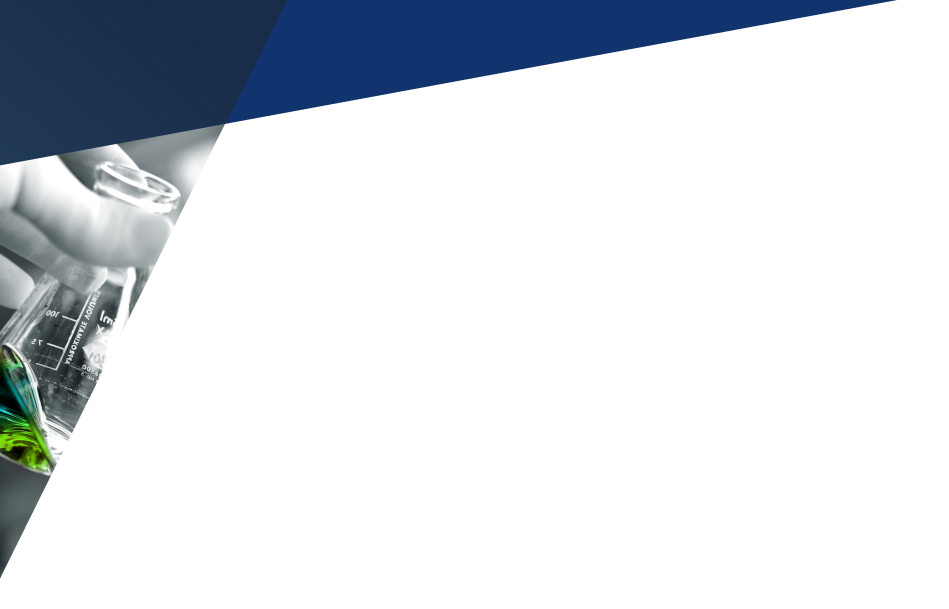 Our Organisation
2
[Speaker Notes: Key  points

 We have 4 business groups each aligned to a different facet of our customers needs  - emphasis on customer facing]
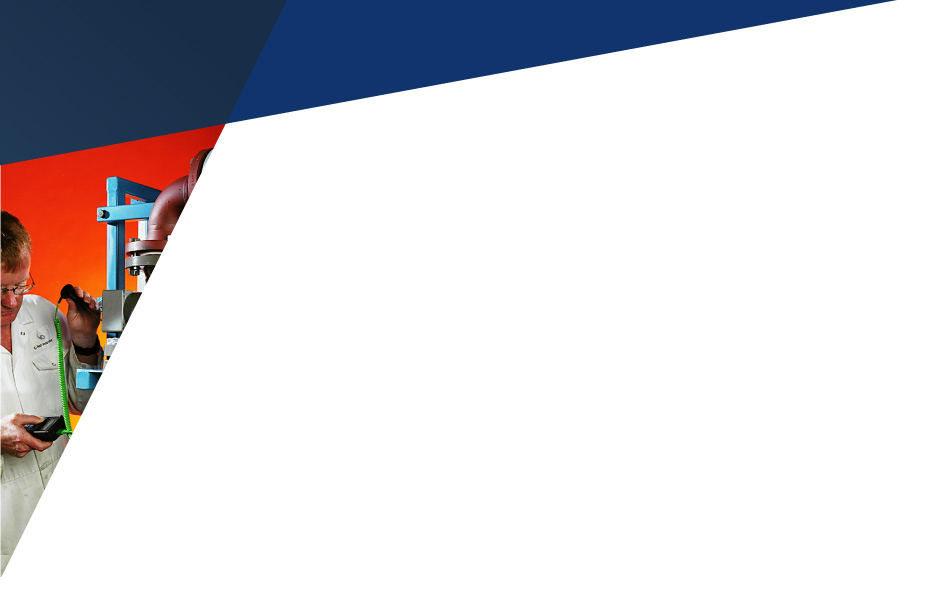 Research & Development
Today’s scientific invention is the cornerstone of tomorrow’s world
We extend the boundaries of scientific research by developing products and processes in collaboration with external partners
Leader in international collaborative research, currently leading or partnering in 30 research programmes with a value of around €40M
We operate in key technology areas
Advanced thermal processing
Electrochemical technologies
Innovative chemistry 
Monitoring and sensors
Novel processing
3
[Speaker Notes: Key  points

 We have many years experience, of successfully managing complex basic research projects with multinational partners, on time and to budget

 Technology examples:
Advanced thermal processing – new applications of microwave, RF and ohmic heating. Often in combination with other technologies.
Electrochemical technologies – resource recovery, waste treatment, batteries, fuel cells, Redox and reflow batteries.
Innovative chemistry – microwave chemistry, ionic liquids, advanced catalysis, ultrasound chemistry
Monitoring and sensing – RFID, gas, water and food sensors
Novel processing – plasma processing and bioprocessing]
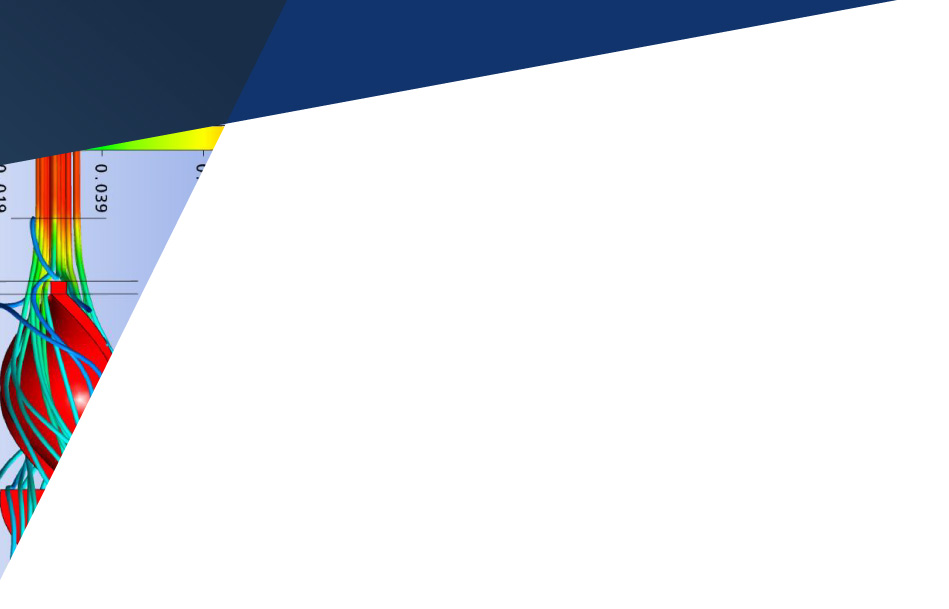 Manufacturing Development
Business growth is fuelled by successful application of new scientific discovery
We develop and commercialise processes and build equipment for the food, chemical and advanced material industries
Specialisms include
Thermal processing
microwave, radio frequency, ohmic, plasma
Electro-chemistry
waste treatment, metals processing, fuel cells, flow batteries
Engineering Design Service
Commercially available design, analysis, manufacturing and life cycle assessment capability
4
[Speaker Notes: Key  points

 This is APPLIED research leading to successful new product and process introduction

 To complement this research, we have an extensive in-house design service which includes advanced computer aided design and modelling software coupled with mechanical and electrical construction workshops]
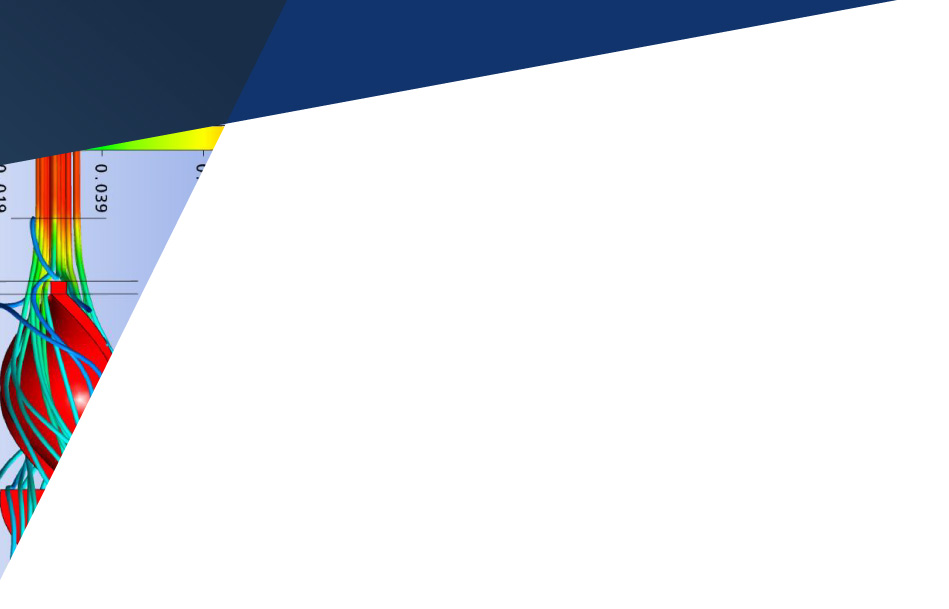 Personnel & Roles
5
[Speaker Notes: Key  points

 This is APPLIED research leading to successful new product and process introduction

 To complement this research, we have an extensive in-house design service which includes advanced computer aided design and modelling software coupled with mechanical and electrical construction workshops]